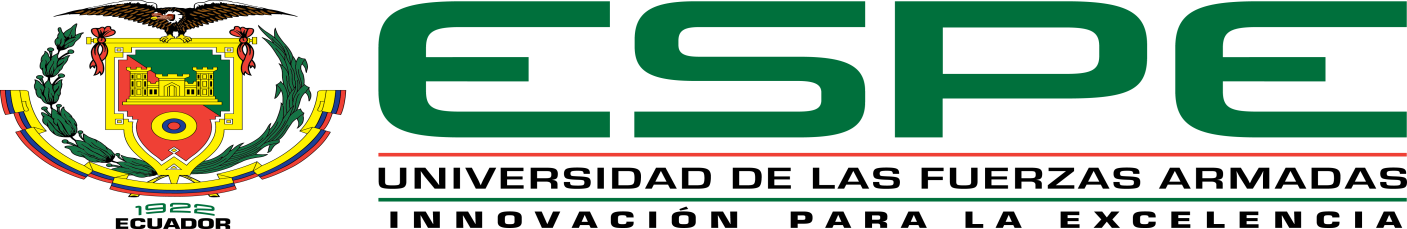 DEPARTAMENTO DE CIENCIAS ECONÓMICA, ADMINISTRATIVAS Y DEL COMERCIO
TEMA: ANÁLISIS DE LA PERCEPCIÓN DE LA PLANIFICACIÒN ESTRATÉGICA DE LA UNIVERSIDAD DE LAS FUERZAS ARMADAS ESPE Y SUS SEDES; Y PROPUESTA DE UN PLAN INTEGRAL DE COMUNICACIÓN
Autores:          Guanotásig Santillán Claudia Yessenia
                          Jaramillo Briceño Eduardo Alejandro
[Speaker Notes: En el Cuadro dos especificar que dentro de estos seis indicadores existe un indicador «planificación estratégica»]
Marco Teórico
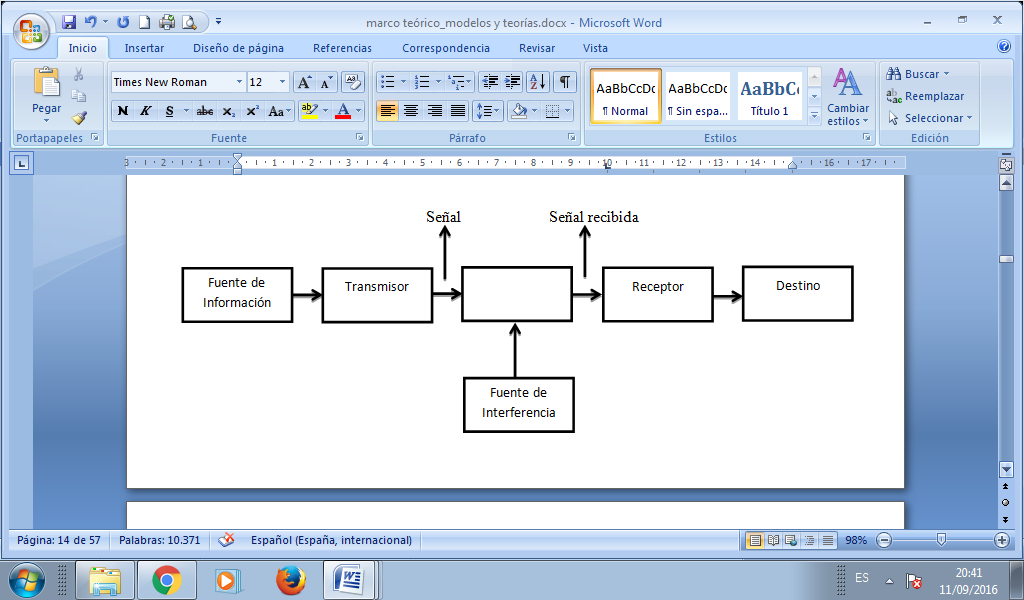 Marco Metodológico
Marco Metodológico
HIPOTESIS
Tamaño de la Muestra
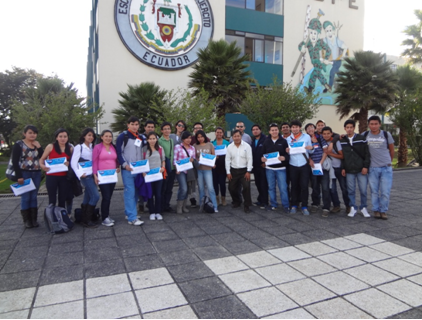 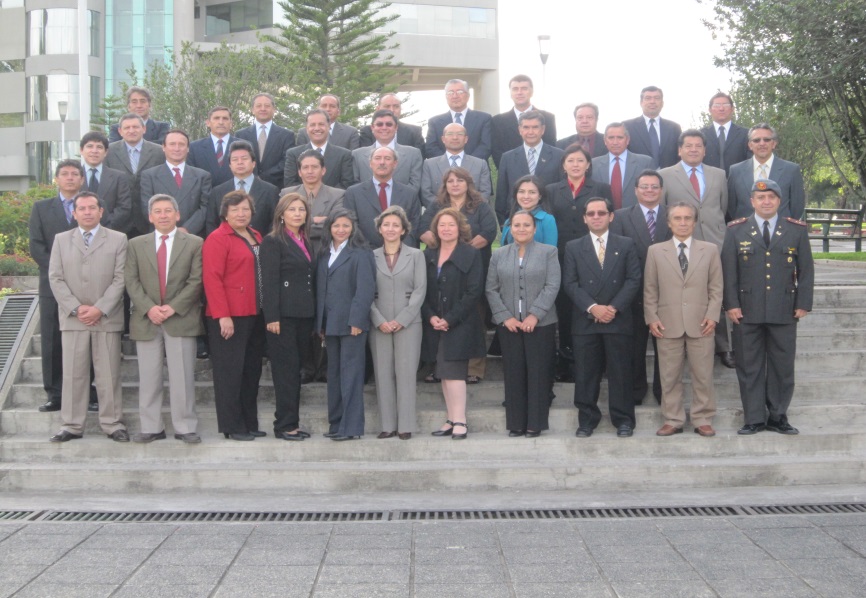 Muestra Estratificada
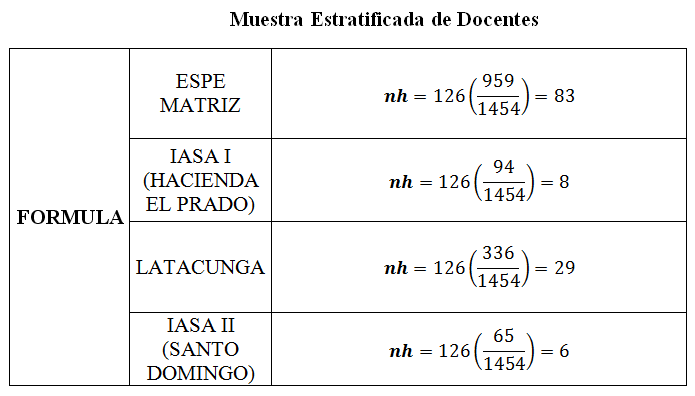 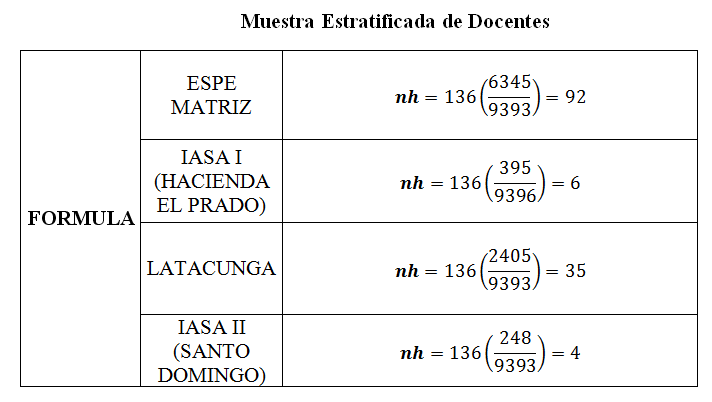 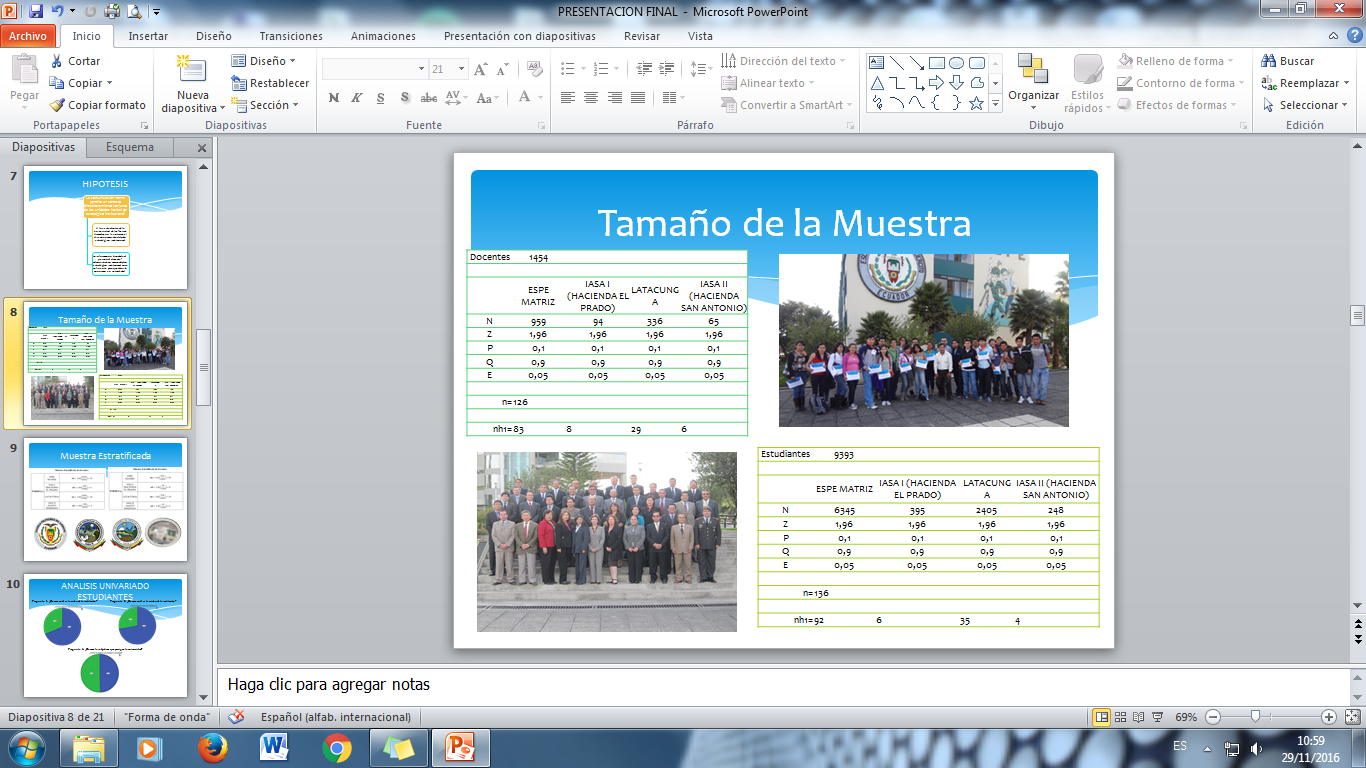 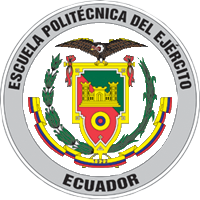 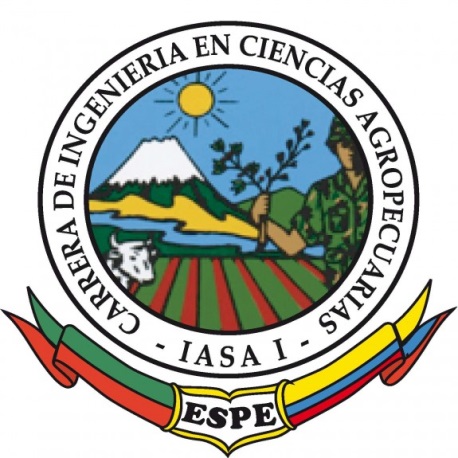 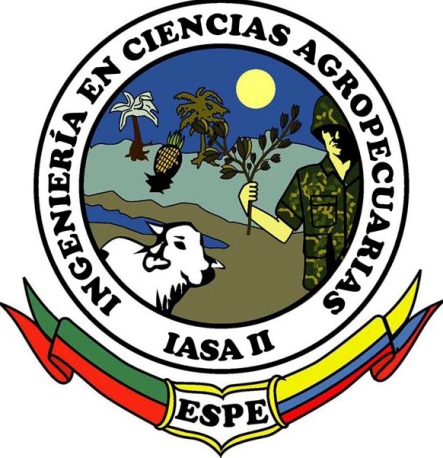 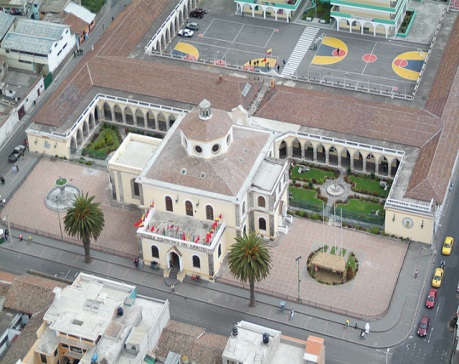 ANALISIS UNIVARIADO ESTUDIANTES
Pregunta 1: ¿Conoce cuál es la visión de la institución?
Pregunta 2: ¿Conoce cuál es la misión de la institución?
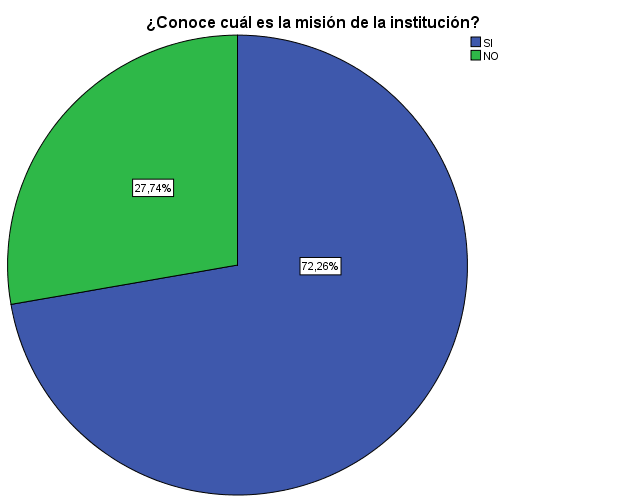 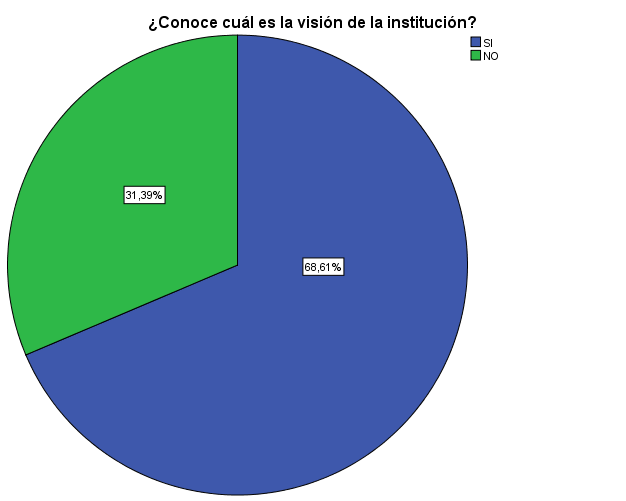 Pregunta 3: ¿Conoce los objetivos que persigue la universidad?
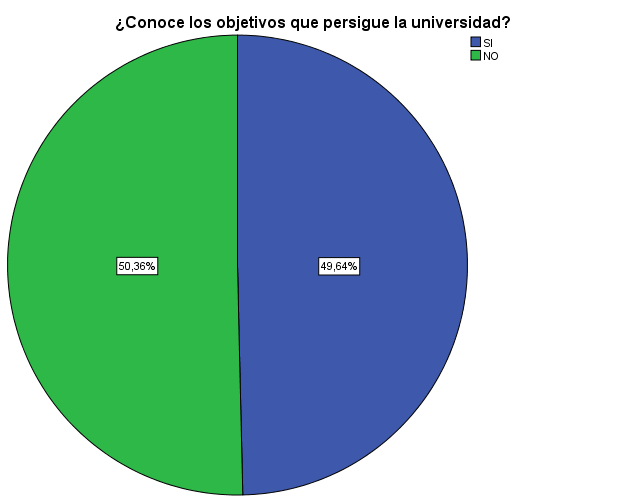 Pregunta 5: ¿Se ha interesado en conocer la planificación estratégica institucional?
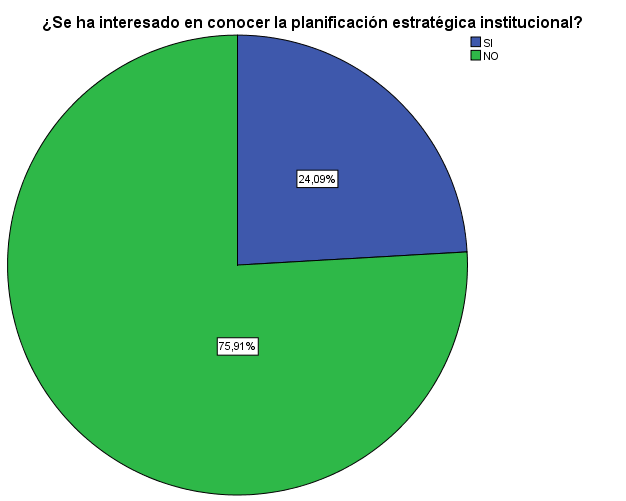 Pregunta 9: ¿Qué medios considera adecuados para compartir esta información a los estudiantes?
Tabla 22: Pregunta 9
ANALISIS BIVARIADO CHI CUADRADO ESTUDIANTES
Relación entre las preguntas 10 y la Sede
Relación entre las preguntas 1/2/4 y 5
ANALISIS UNIVARIADO DOCENTES
Pregunta 1: ¿Considera que la institución le proporciona información sobre la planificación estratégica?
Pregunta 2: ¿Conoce cuál es la visión de la institución?
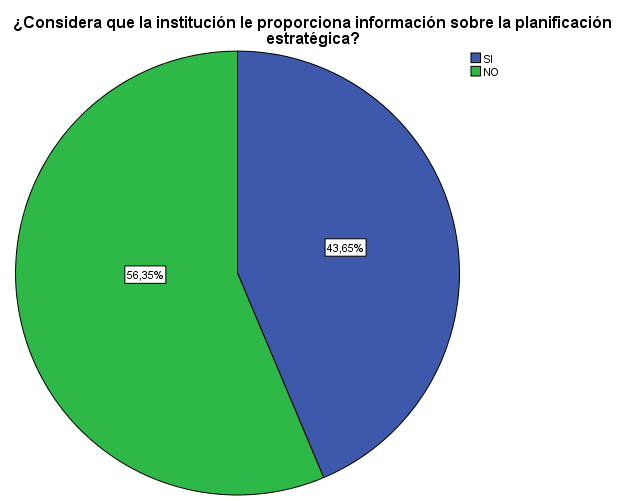 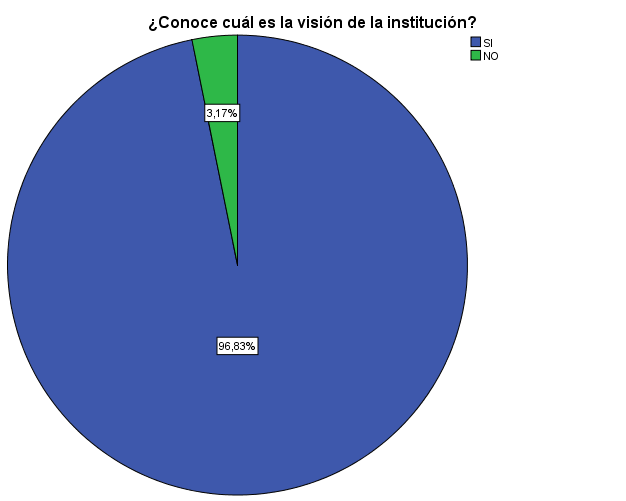 Pregunta 4: ¿Conoce los objetivos que persigue la universidad?
Pregunta 8: ¿Considera que se ha establecido un buen nivel de comunicación interna?
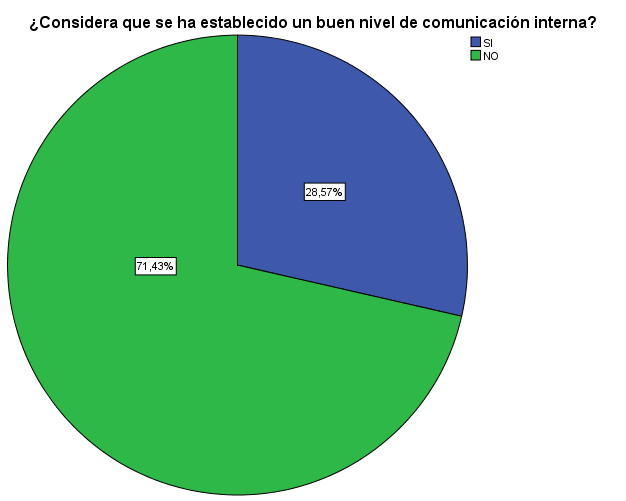 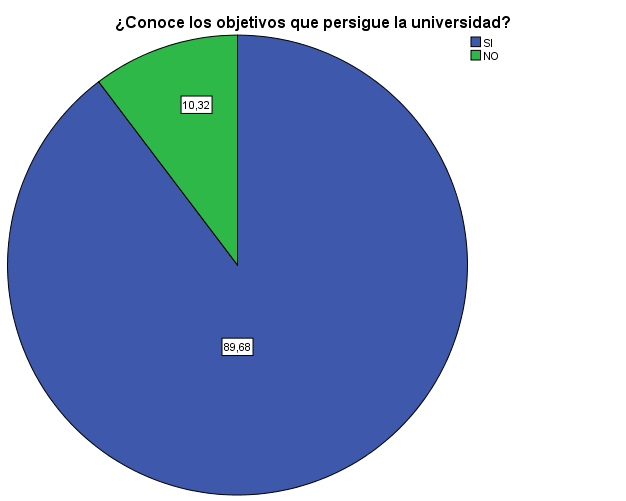 Pregunta 10: ¿Qué medios considera adecuados para compartir esta información a los docentes y servidores públicos?
ANALISIS BIVARIADO CHI CUADRADO DOCENTES
Relación entre las preguntas 8 y 2
Relación entre las preguntas 1 y 4
ANALISIS ANOVA DOCENTES
Tiempo en el cargo
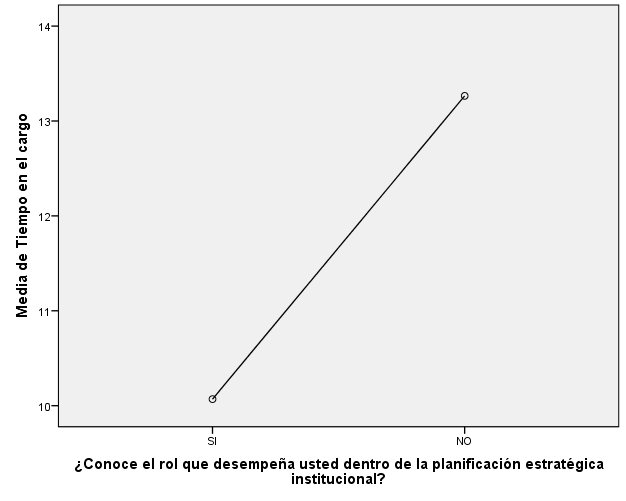 Edad
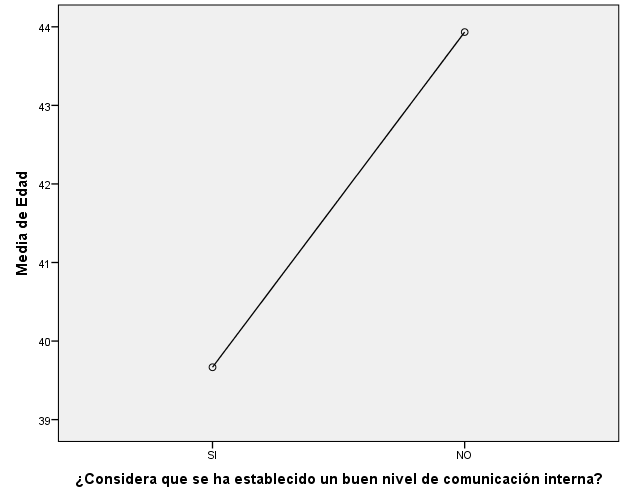 Modelo de Comunicación del Plan
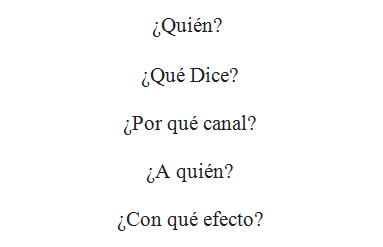 PROPUESTA: Plan de Comunicación
CONCLUSIONES